SOLO Taxonomy
Structure of the Observed Learning Outcome
SOLO taxonomy is chosen because it, with the associated verb, logically describes the progression that is “subject pillars” of the individual programs.
SOLO taxonomy can be used to classify the depth of learning and understanding.
[Speaker Notes: Forklar de forskellige nivauer
Hvilke nivauer man har, hvornår og på hvilket semester]
SOLO taxonomy is a model that describes levels of increasing complexity in student's understanding of subjects.
SOLO 5
 to generalize
 to hypothesize
 to theorize
 ...
"extended abstract"
deep
(qualitative
levels)
 to relate
 to compare
 to analyze
 ...
SOLO 4
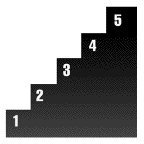 "relational"
 to classify
 to combine
 to enumerate
 ...
SOLO 3
"multi-structural"
surface
(quantitative
levels)
 to identify
 to do procedure
 to recite
 ...
SOLO 2
"uni-structural"
 no understanding
 irrelevant information
 misses point
 ...
SOLO 1
"pre-structural"
SOLO
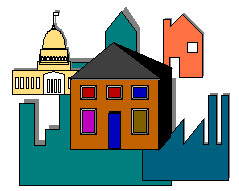 SOLO 5
 to generalize
 to hypothesize
 to theorize
 ...
"extended abstract"
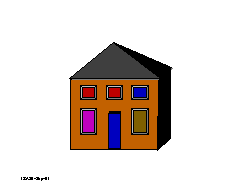  to relate
 to compare
 to analyze
 ...
SOLO 4
"relational"
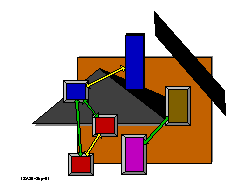  to classify
 to combine
 to enumerate
 ...
SOLO 3
"multi-structural"
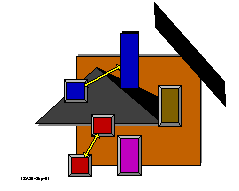  to identify
 to do procedure
 to recite
 ...
SOLO 2
"uni-structural"
 no understanding
 irrelevant information
 misses point
 ...
SOLO 1
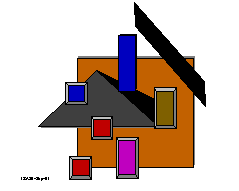 "pre-structural"
SOLO (more verbs)
SOLO 5
to theorize
 to hypothesize
 to generalize
 to critesize theory
 provide perspective
to apply theory on new relationships
 to predict
 to reflect on theory of recognition
 to review
 to discuss
"extended abstract"
SOLO 4
to apply theory on known relationship
 to reason reach conclusion
 to explain
to analyze
 be argumentative
 to relate
 to compare
 to incorporate
"relational"
SOLO 2+3
to paraphrase
 to refer
 to enumerate
 to name
 to identify
 to recite
to structure
 to summarize
 to combine
 to classify
 to describe
 to do a procedure
"multi structural"
            &
"uni structural"
Teachers intention
Teachers intention
Student activity
Student activity
Exam
Assessment
Exam
Assessment
Constructive alignment
Alignment – what is that? - film
Unaligned
Aligned
Examples of ”Deep and Surface approach”
Learning happens when …
When it is clear to the students what is expected, what the goal is, when they can see ”meaning” of going there
When the student feels a need to get there. Good teaching is to convey the need, where it is not clear or missing. Motivation is a product of good teaching and not a prerequisite.
When students feel comfortable in the relation to focus on the goal. If you try to generate pressure for them to learn using not well thought examination and assessment methods, it can have the opposite effect. Then it becomes a question of passing the test rather than about understanding.
Students work with others and interact with both fellow students and teachers. Good dialogue evokes the activities / processes that shape and develop deep learning
ECTS-scale
12
For an excellent performance displaying a high level of command of all aspects of the relevant material, with no or only a few minor weaknesses.
A
10
For a very good performance displaying  high level of command of most aspects of the relevant material, with only minor weaknesses.
B
7
For a good performance displaying good command of the relevant material, but also some weaknesses.
C
4
For a fair performance displaying some command of the relevant material, but also some major weaknesses.
D
02
For a performance meeting only the minimum requirements for acceptance.
E
00
For a performance which does not meet the minimum requirements for acceptance.
Fx
-3
For a performance which is unacceptable in all respects.
F
7-point grading scale
7-point - scale